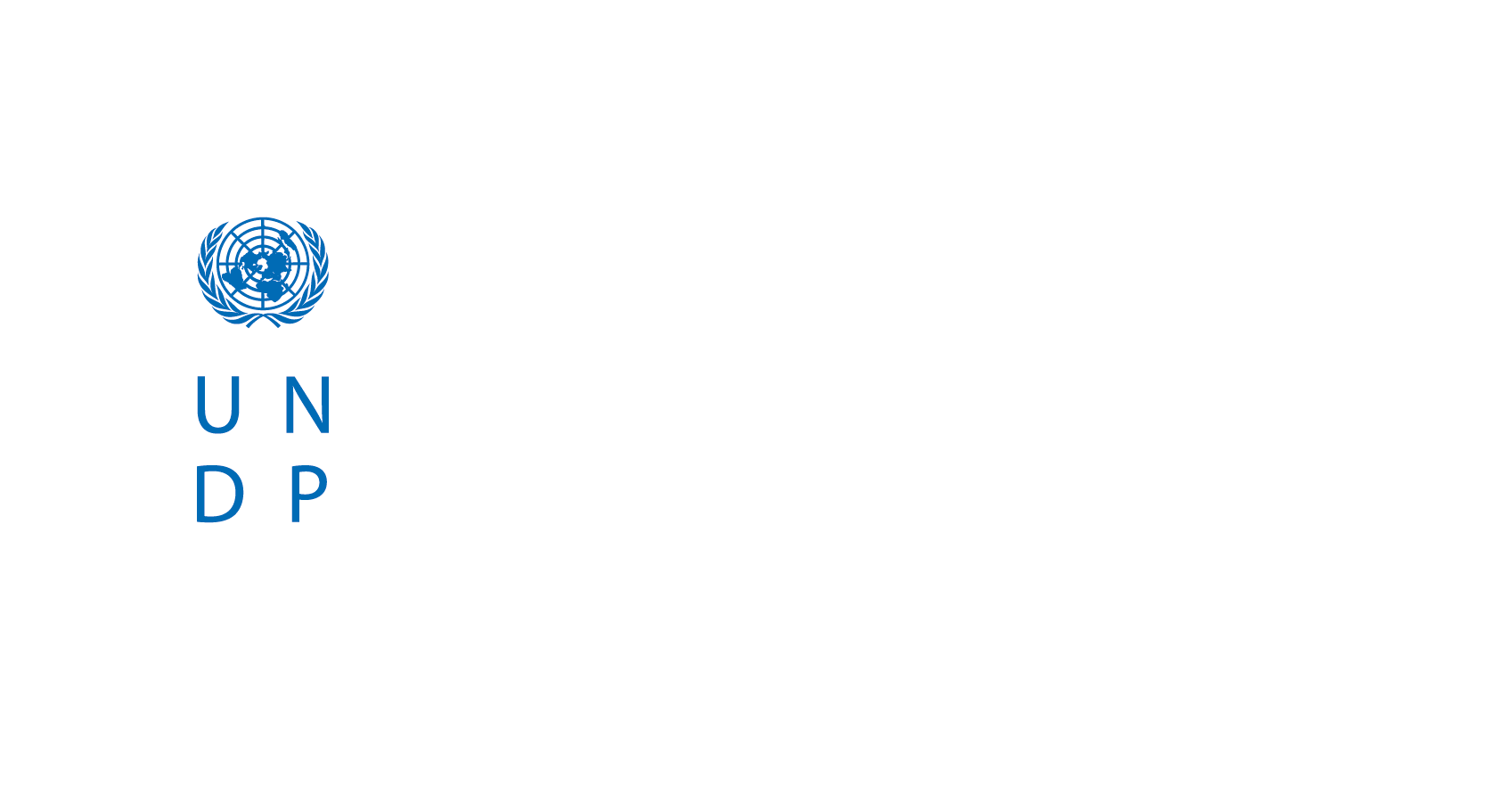 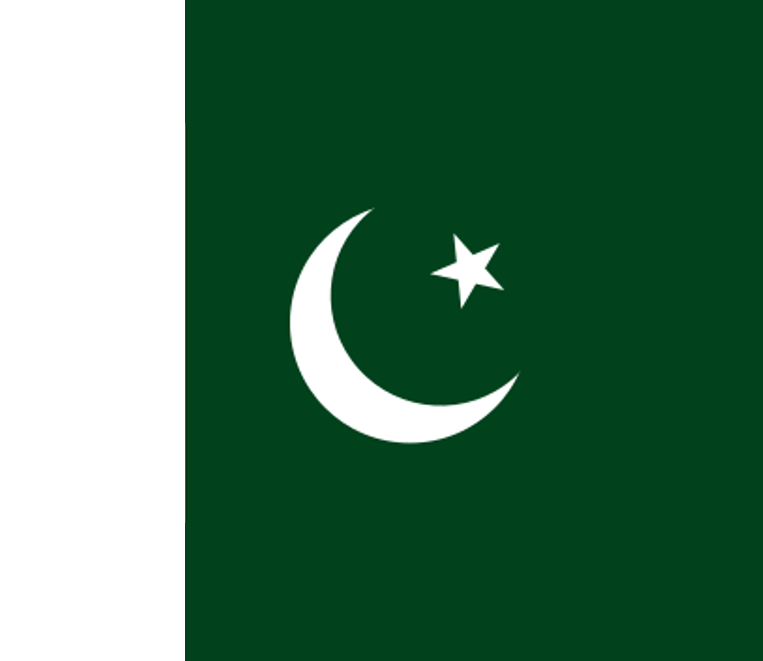 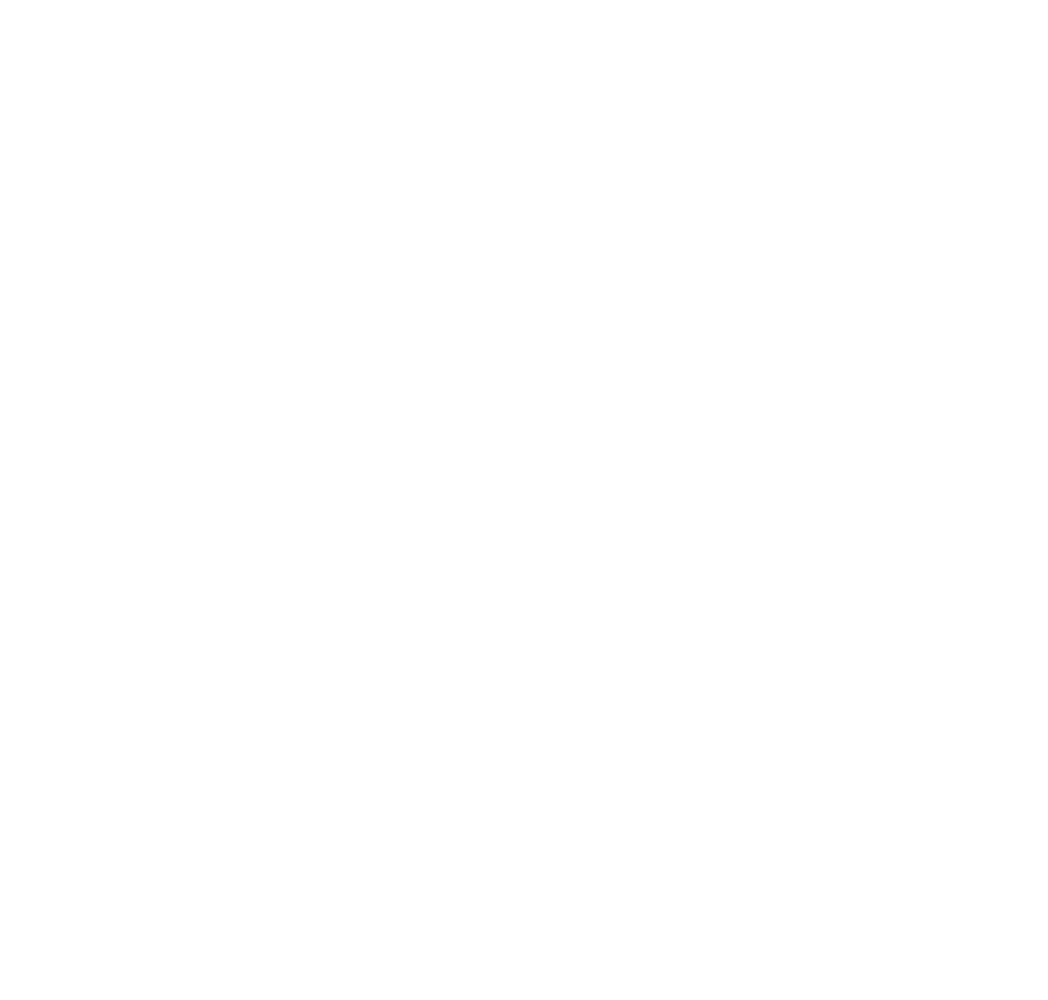 What can we learn from Sectoral Evaluation systems?
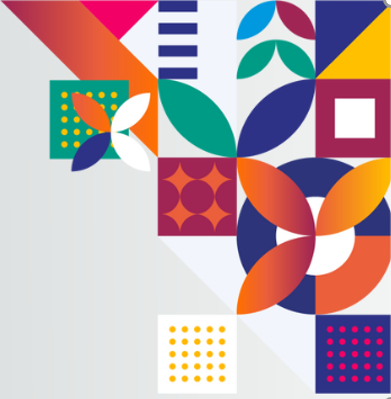 7th International Conference on National Evaluation Capacities (NEC 2022)
Dr Shabnum Sarfraz
Senior Social Sector Development Professional
Former Member Social Sector & Devolution,
 Ministry of Planning, Development and Special Initiatives
Government of Pakistan
Outline
CONTEXT - What was the initial situation in your sectoral evaluation system? What needed to be improved?
INTERVENTION – What did u do? What were the achievements?
OBSTACLES – What were the key challenges & how will they be addressed?
NETWORK – Who were the main external partners and how did they support?
REFLECTION – What would you have done differently?
NEC FORUM – How can NEC initiative support you?
Evidence Guided High Level Sectoral Reviews
Forums of mutual learning and collective decision making rather than policing
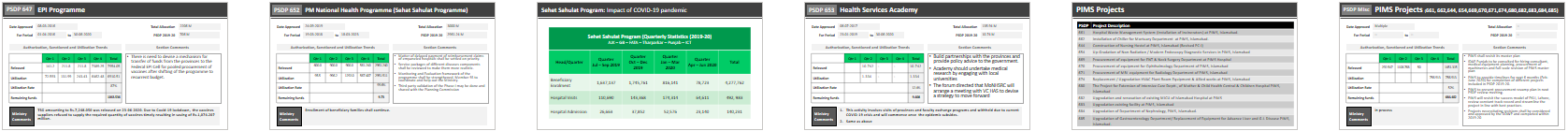 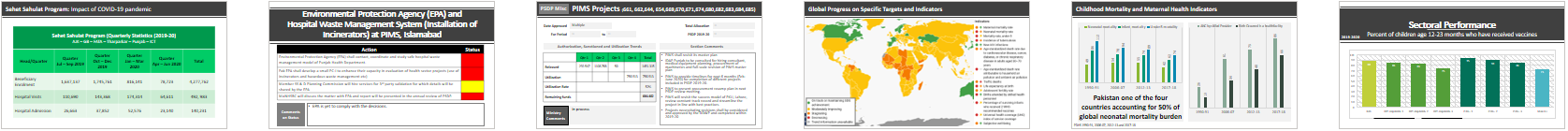 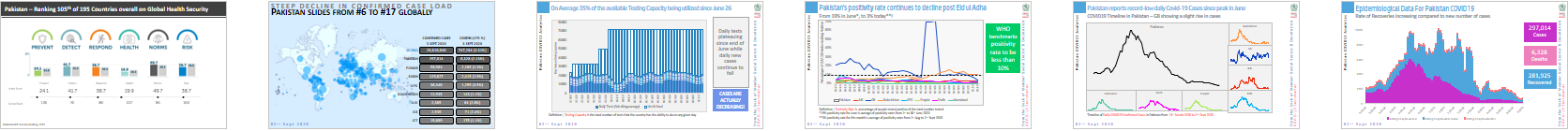 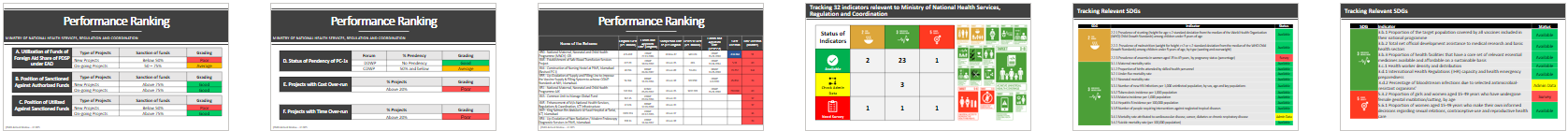 [Speaker Notes: While working very closely with sectors and ministries on streamlining their quarterly reviews, we have invested in smart, target oriented monitoring. The objective is not to pinpoint gaps but sit together and identify areas where mitigating measures and better coordination for intended impact can be achieved.]
Using Evidence to Align Financing to Sectoral Needs
Repurposed Govt Financing
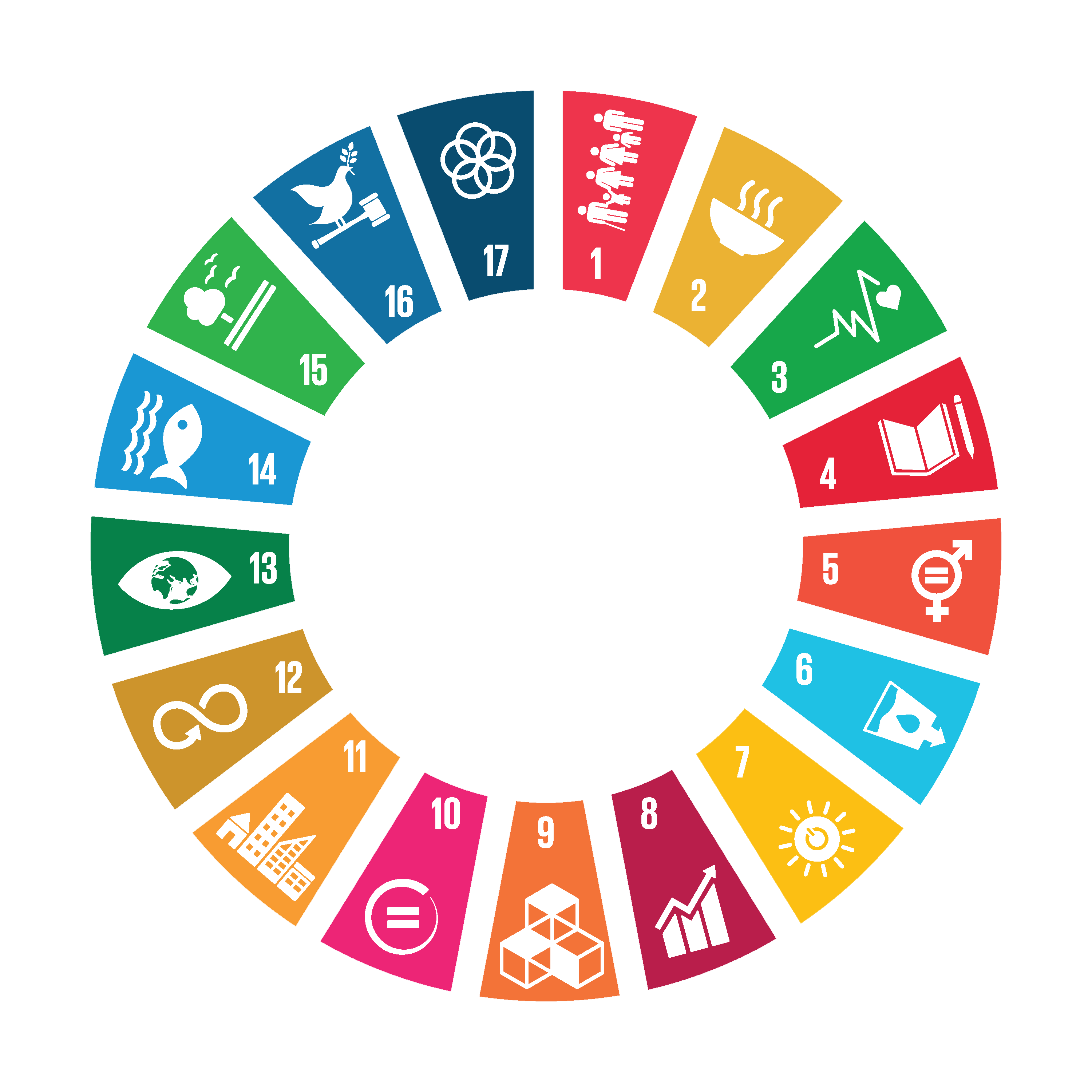 Project Financing
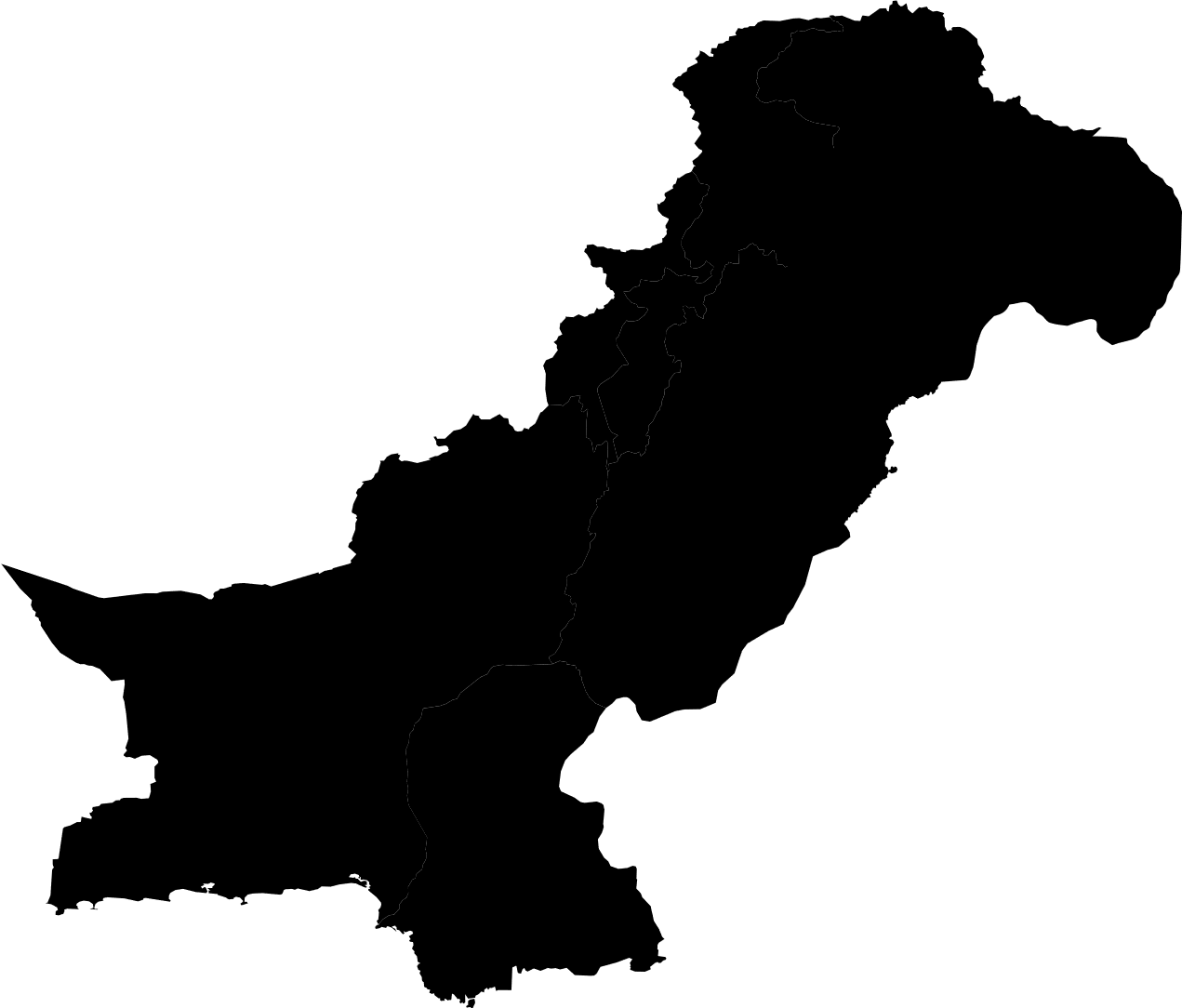 Grants
Budgetary Support
PSDP
[Speaker Notes: Efforts are made to use the trend lines, variances and projections to guide investment decisions]
SDG 3 – Key Indicators 2019 and 2030 Targets
SDG 3 – National Performance Gap to meet SDG2030 commitments
Monitoring Health for SDGs , PDHS 2017-18, PSLM 2019-20, NHA 2017-18 NNS, NTP-MIS, PES 2019
[Speaker Notes: Taking example of health sector reviews, we monitor the SDG3 at the national level while keeping a close eye on the sub indicators and where we need to invest more to meet the gap.]
Provincial UHC Indices – Indicator Breakdown for 2019
Universal Health Coverage – Performance Gap
MoNHSR&C for UHC Index
[Speaker Notes: The national health indicators are disaggregated to evaluate progress at sub national level]
Provincial Performance on SDGs (2019)
SDG-3 Provincial Performance Parameters
Source: PDHS, PMMS, PSLM,  NNS, NTP-MIS
[Speaker Notes: The sub national performance is evaluated to identify the lagging regions and is also compared with regional countries]
Tracking sub national data for focused interventions
Generation of District Dashboards
Plotting progress and improvement across districts
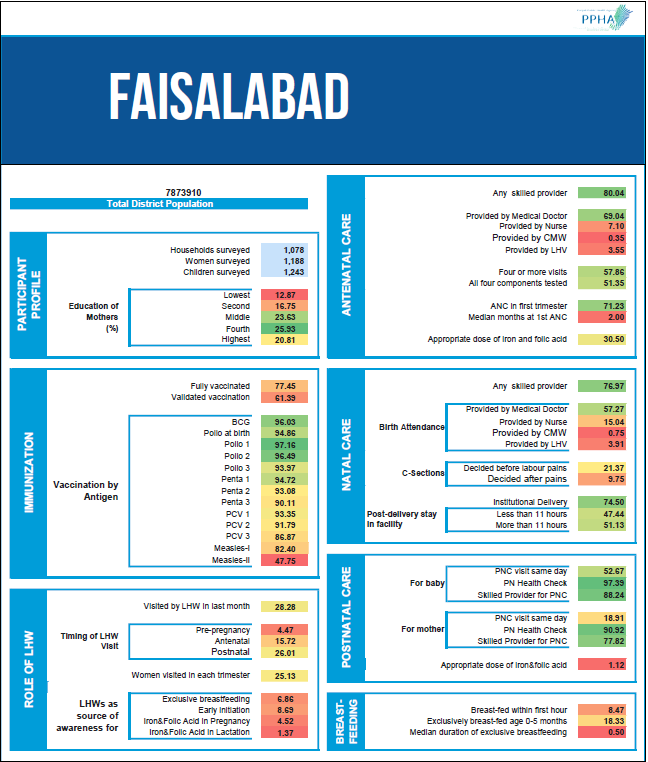 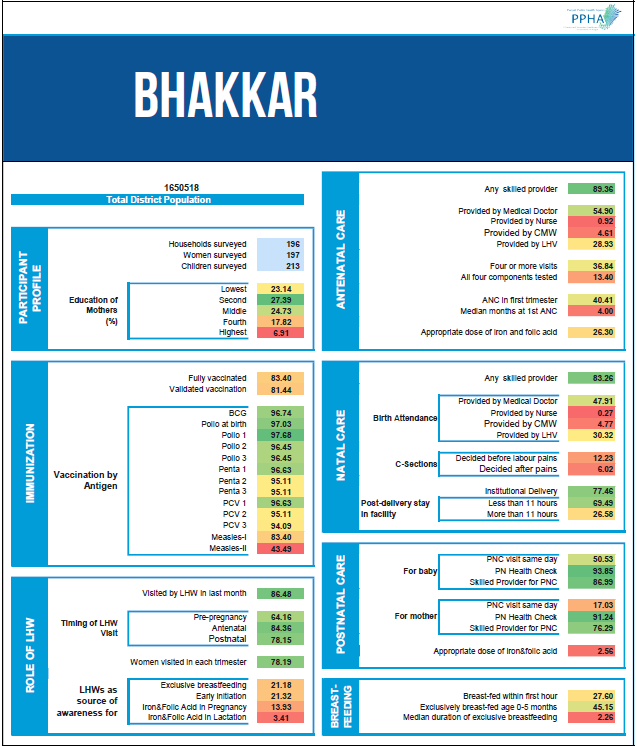 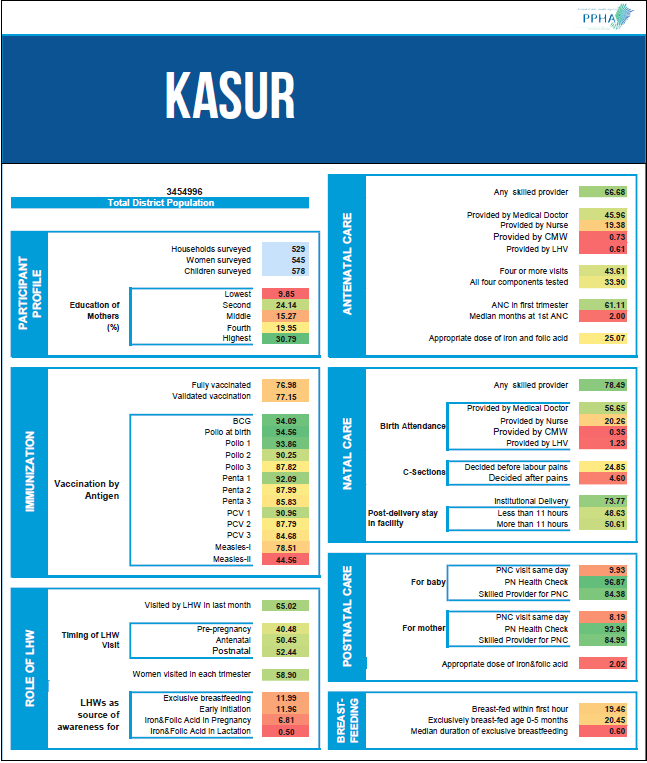 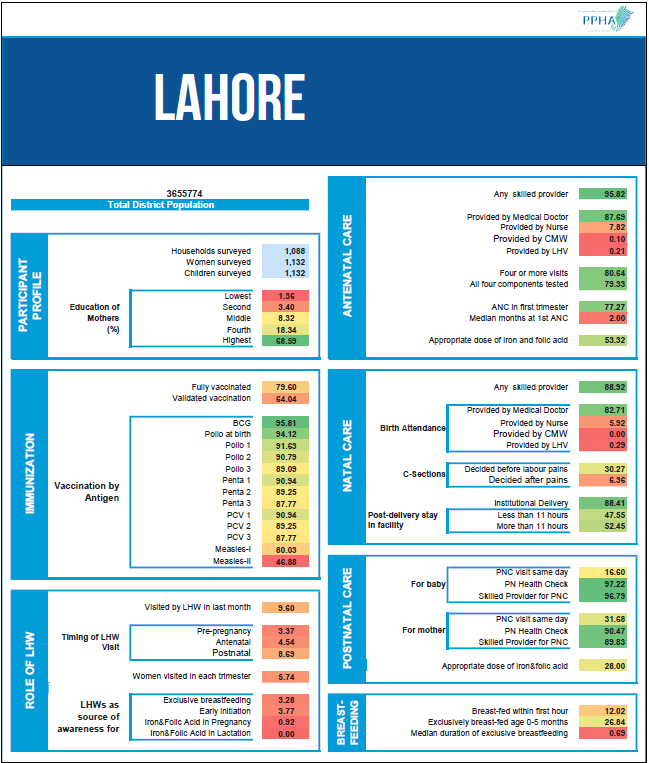 [Speaker Notes: The sub national data is further disaggregated as reflected here. Each province is a composite of number of districts. Heat maps indicate the low performing districts, targets are set and performance is internally monitored monthly and high level reviews organized every quarter]
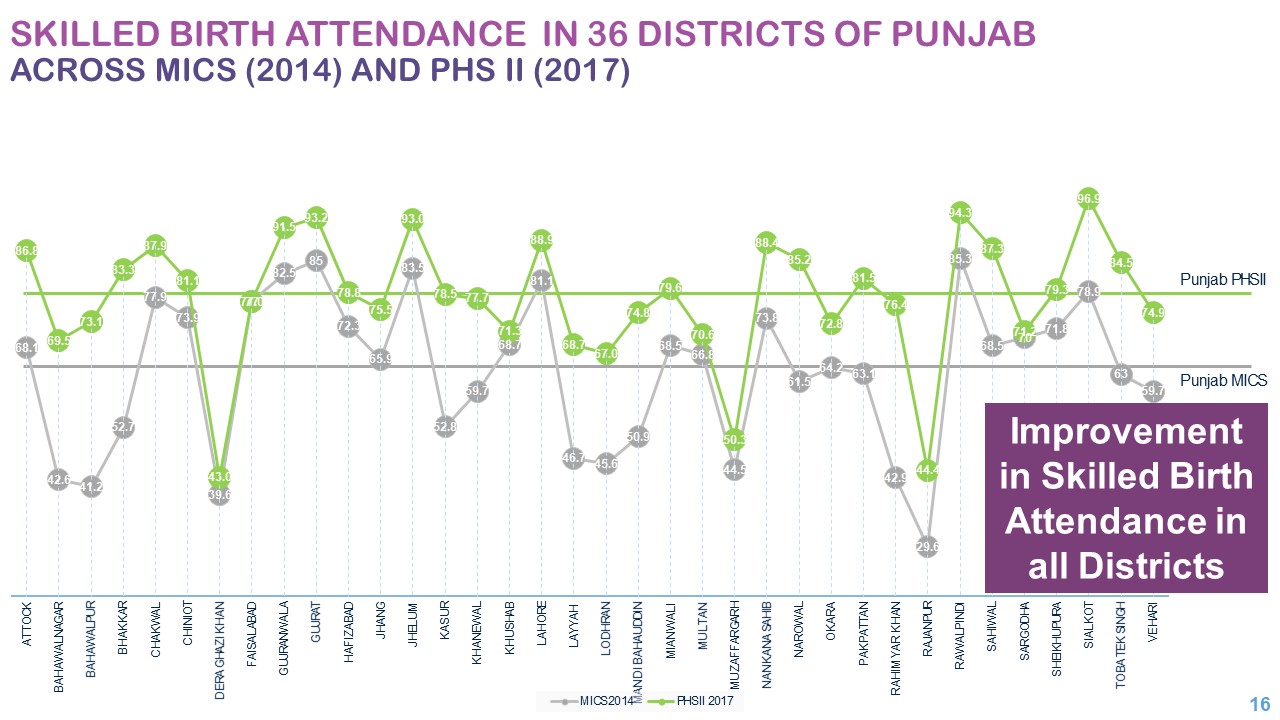 [Speaker Notes: Periodic surveys help in evaluating progress and identifies outliers]
Data Driving Success
Triangulating Survey Data with Services Data and Live Tracking
Over 900 % Increase in Institutional Deliveries
1 million cases transferred between 2017 and 2019
Polygon Tracking of Vaccinators for Coverage
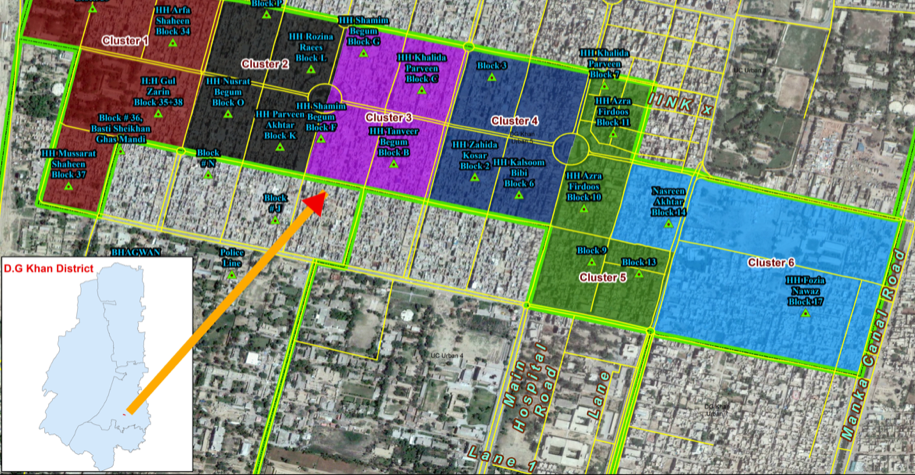 [Speaker Notes: Survey data is routinely triangulated with operational service delivery data. Here u can see polygon live tracking of vaccinators for monitoring their coverage]
Data Driven Interventions
Utilizing Operational Data and Geospatial Mapping
Ambulance Coverage
Monthly Monitoring Reviews with Policy-Makers
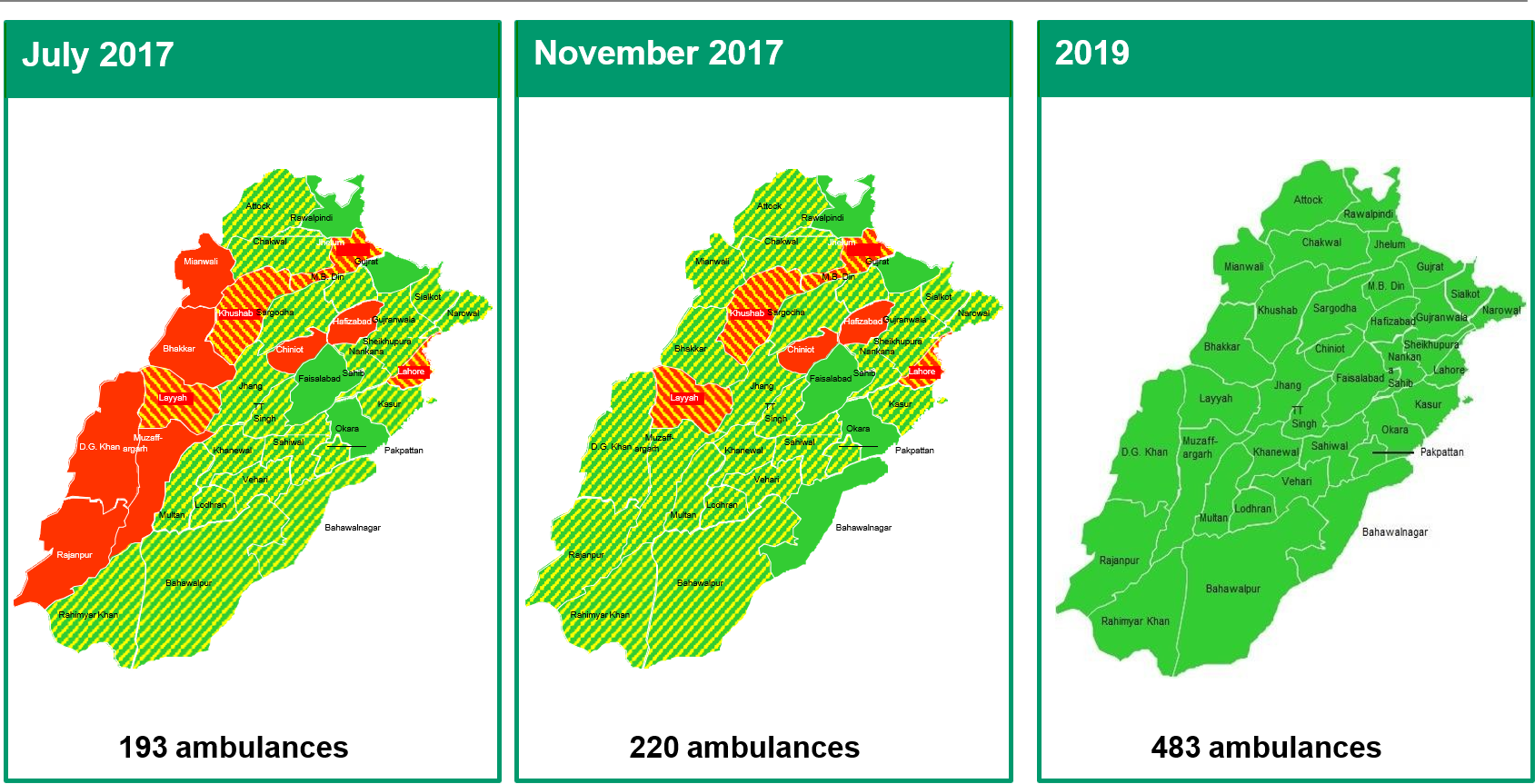 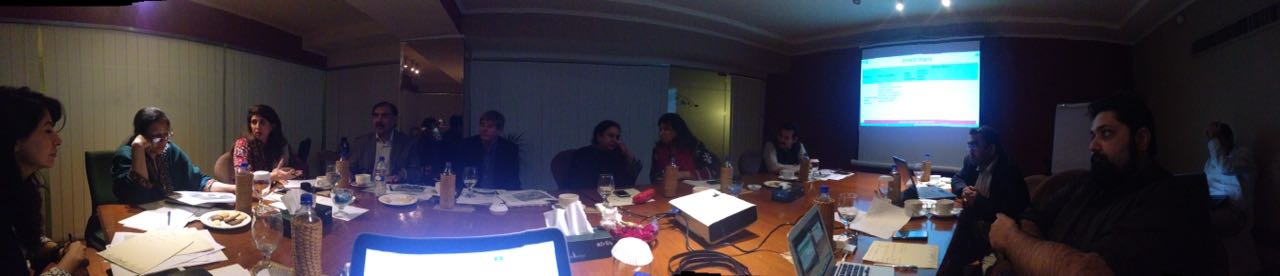 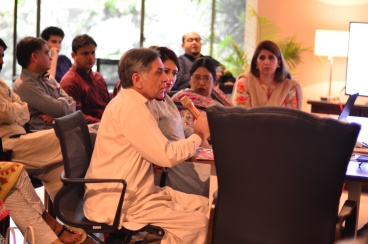 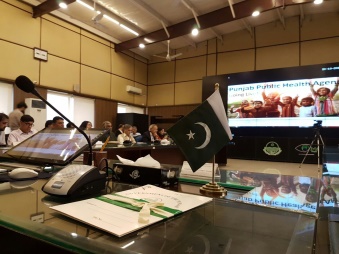 24/7 Health Facilities Upgrading
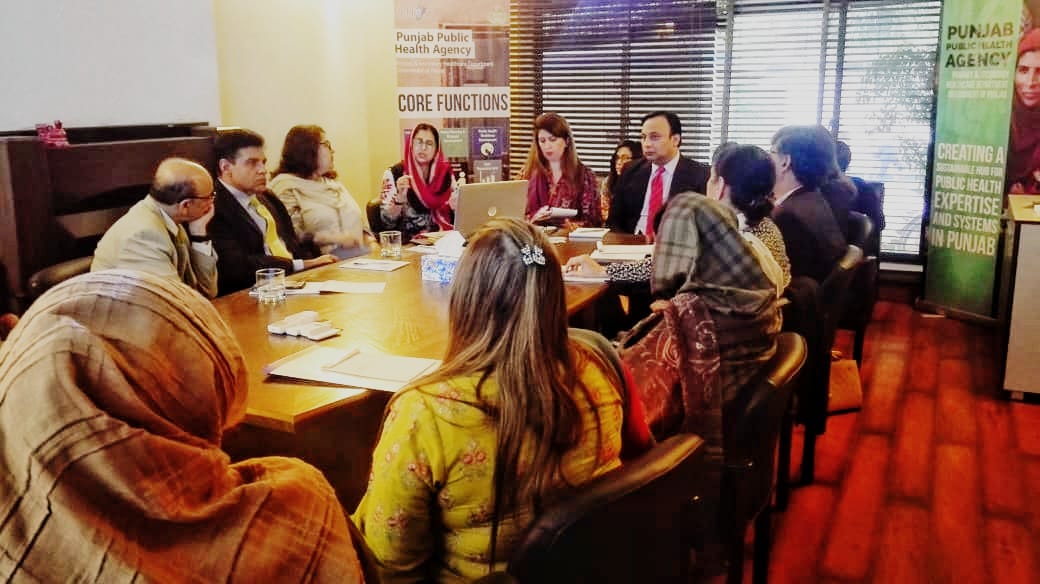 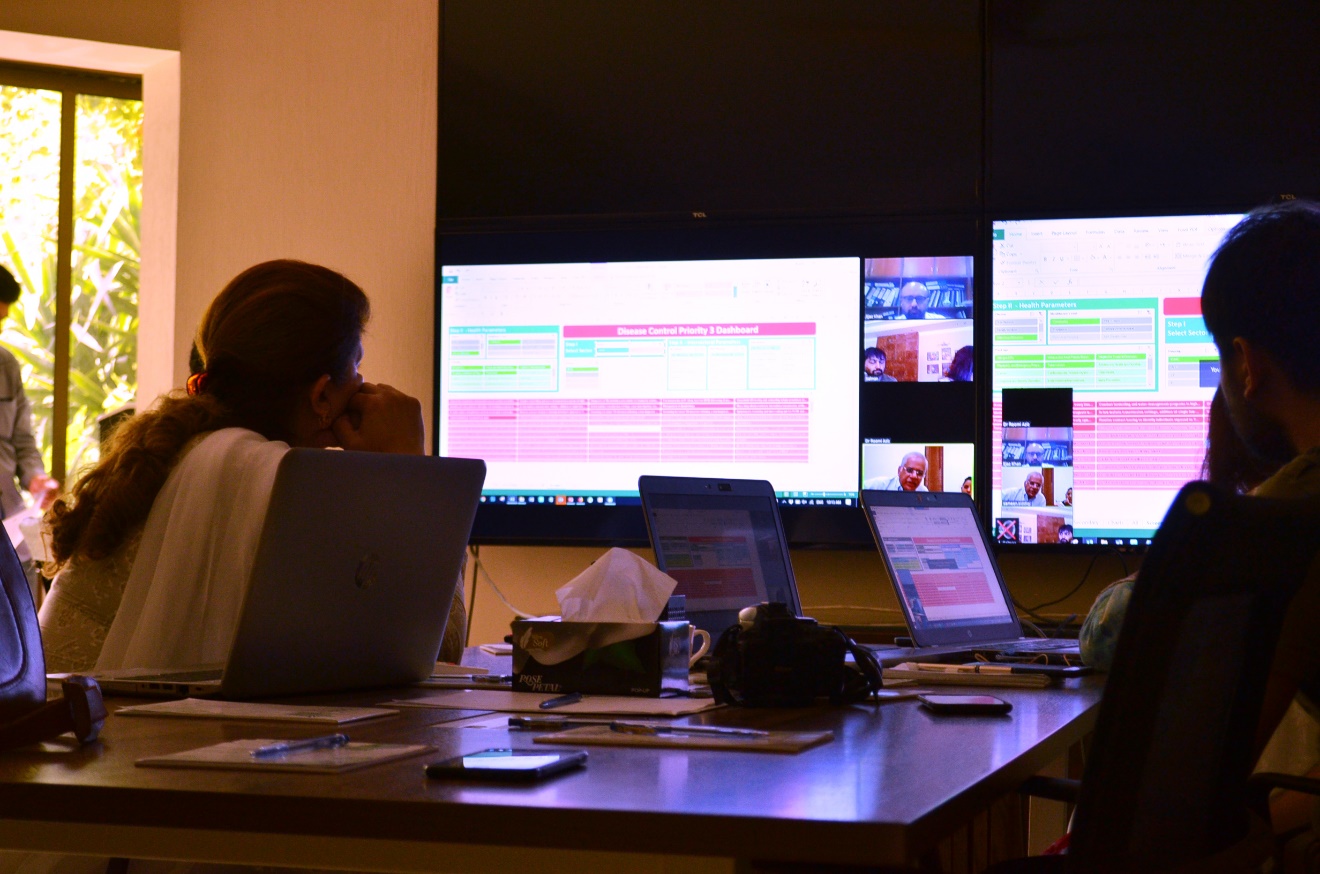 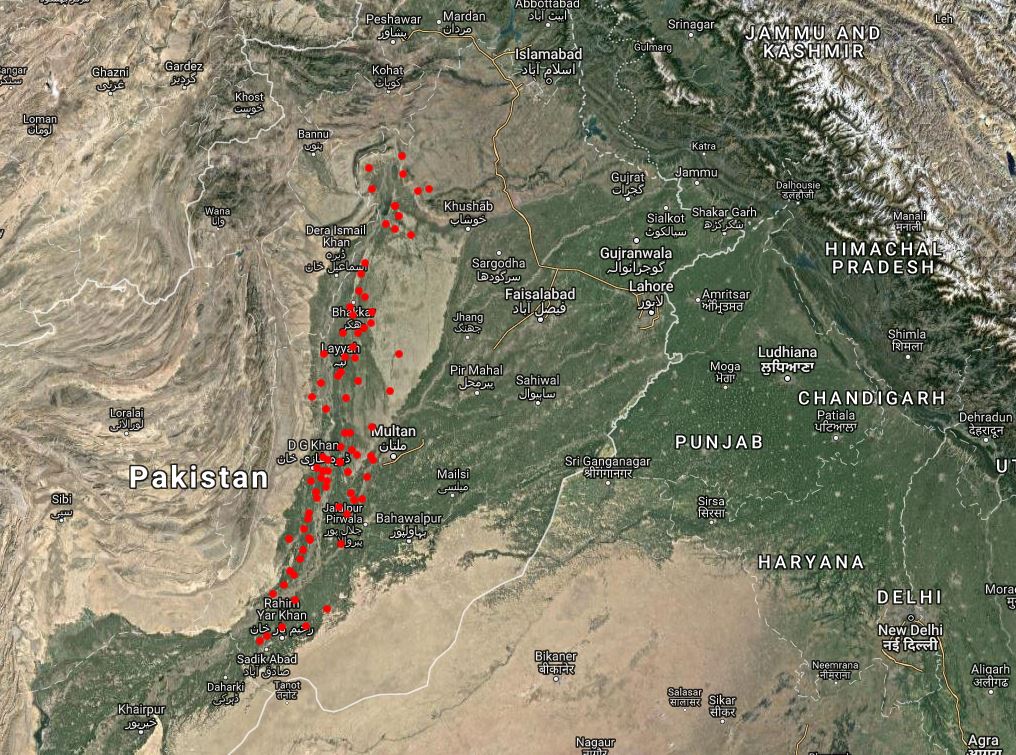 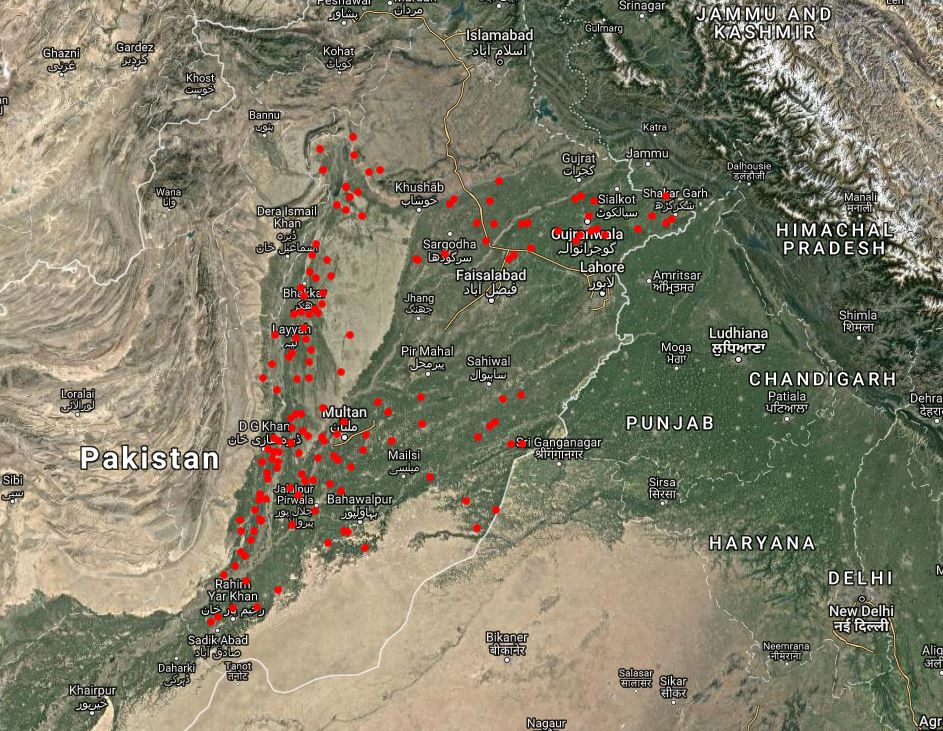 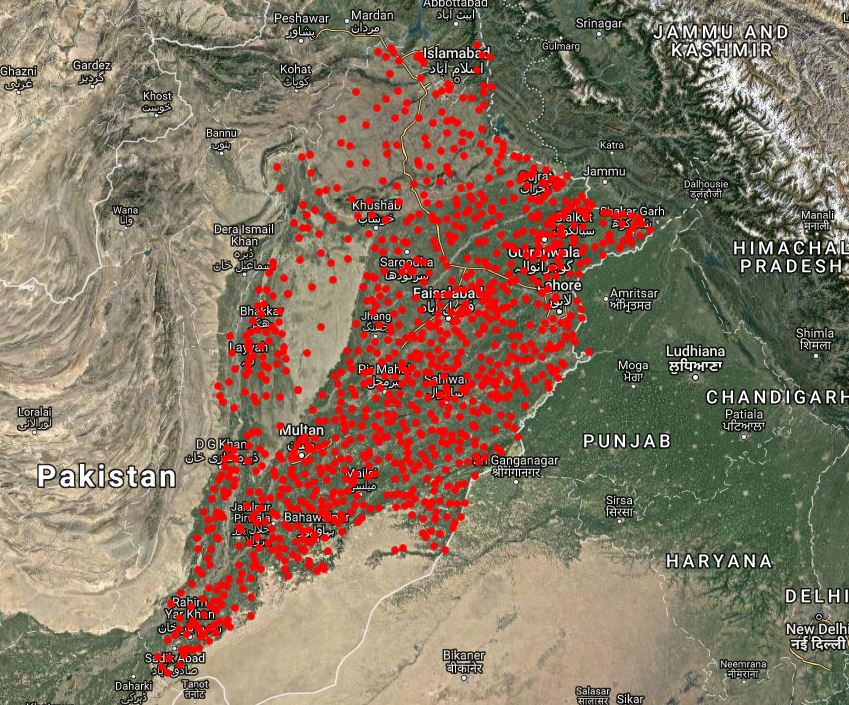 [Speaker Notes: Geospatial mapping is used for evaluating coverage]
Improving Skilled Birth Attendance
Monitoring coverage
Example of over-concentration of  service
Ambulance  Coverage radius
per month
GIS maps of ambulance coverage
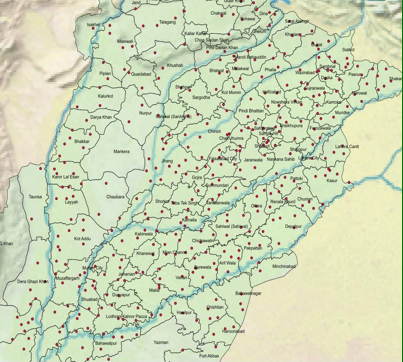 Example of under-coverage of a remote  tehsil
[Speaker Notes: GIS mapping helps in identifying under served areas and guides data guided expansion of services]
Generating Data to highlight Gaps & Inform Program Design
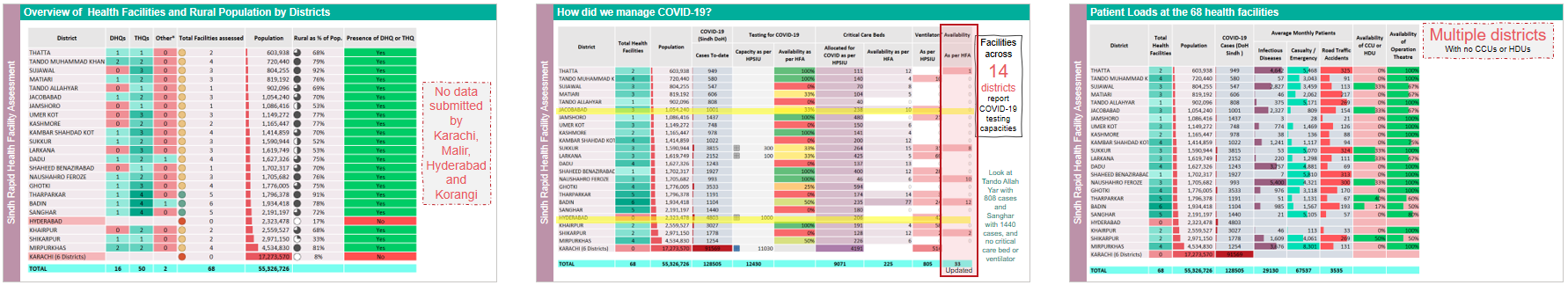 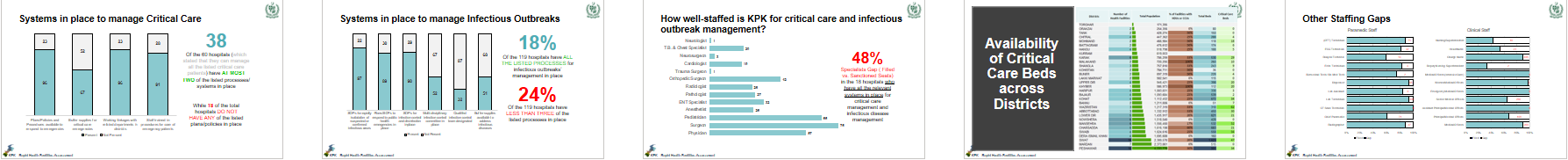 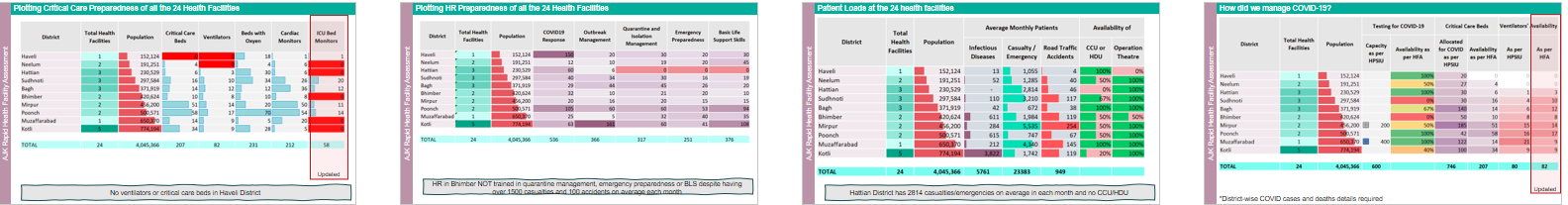 [Speaker Notes: Whereas the production of short and long term statistics was negatively affected in the LMICs, we had some successes as we adopted innovative techniques to fulfil data demands during the COVID19 recovery and response planning and to achieve the SDGs. 
What you see here are snippets from our national health facility assessment which was carried out across the 144 districts of Pakistan to serve as baseline for allocation of health funding post COVID19.]
Patient Loads at the 117 health facilities
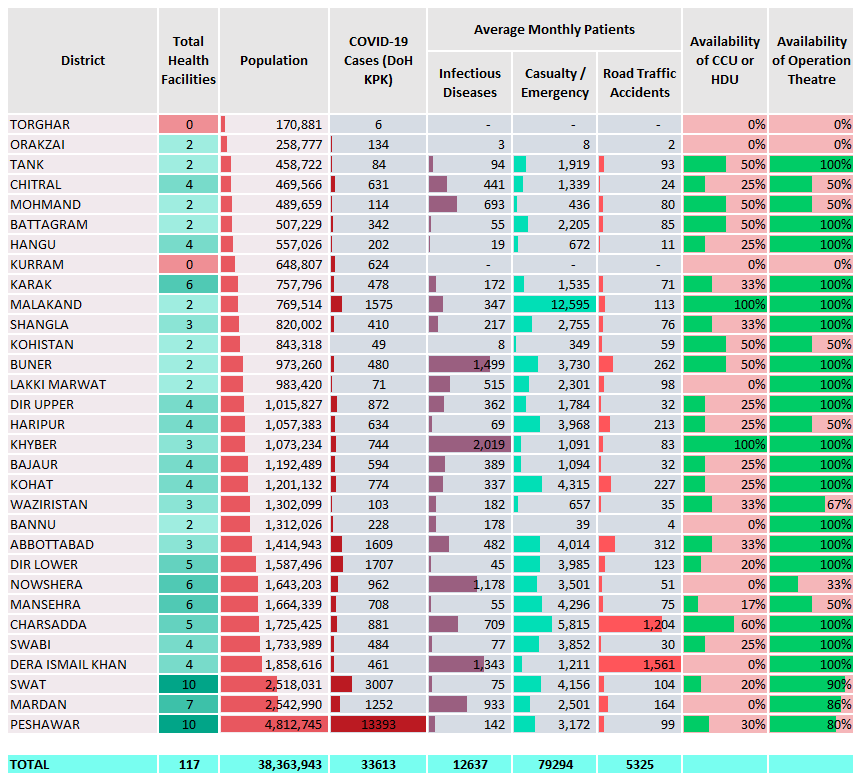 Three districts
With no Opertaion Theatre 
(Torghar, Orakzai and Kurram)
Lakki Marwat
WITHOUT
a CCU or HDU in place.
KPK Rapid Health Facility Assessment
Nowshera
WITHOUT
a CCU or HDU in place and only 2 hospitals having OTs out of 6.
[Speaker Notes: It helped guide investments where there were larger gaps]
HR Availability and Gaps- Medicine and Allied Specialties
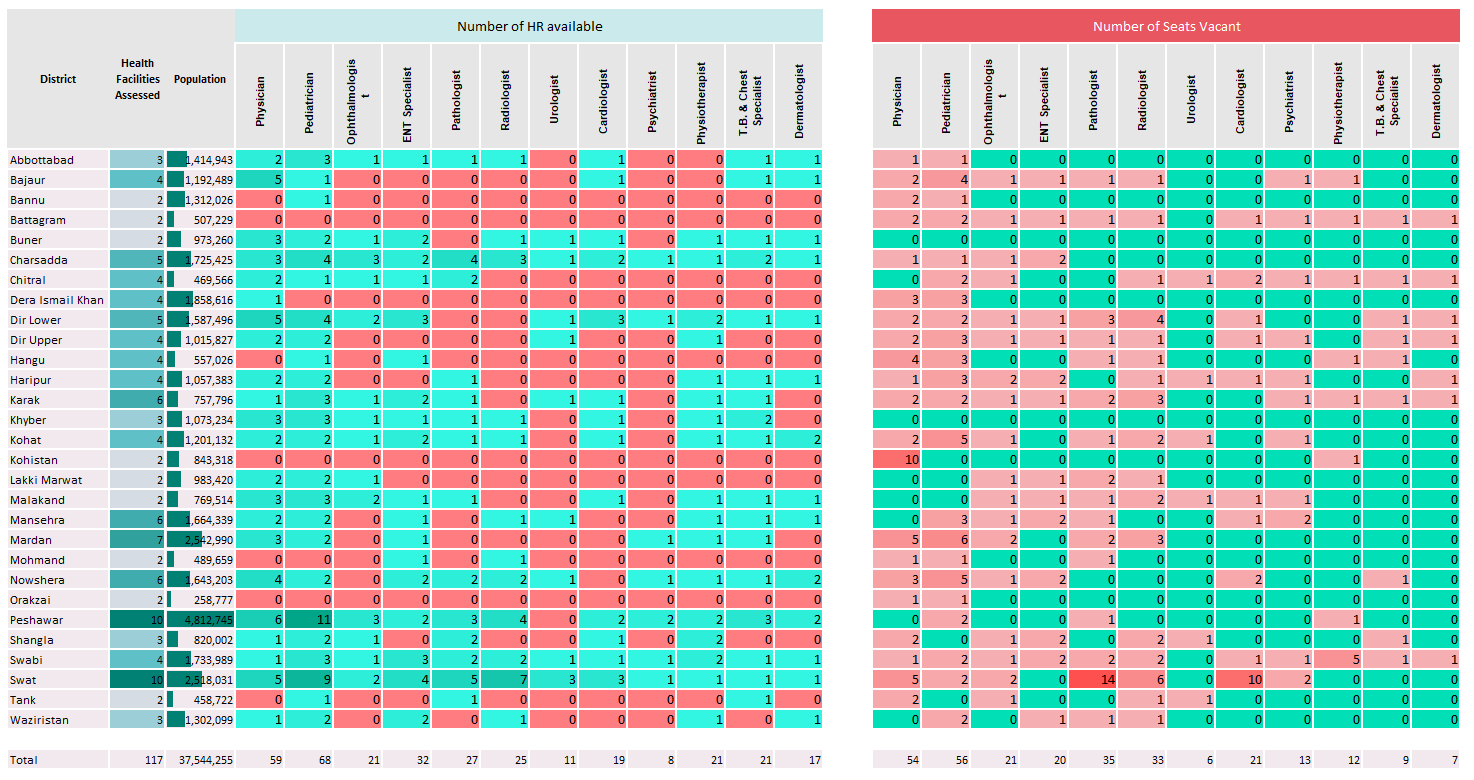 KPK Rapid Health Facility Assessment
[Speaker Notes: And also bring to the attention of the implementers the bottlenecks i.e. shortage of critical HR to deliver the program for the intended impact]
BUIDLING COMPELLING NARRATIVES
Should we be optimizing the existing health infrastructures first or building new ones?
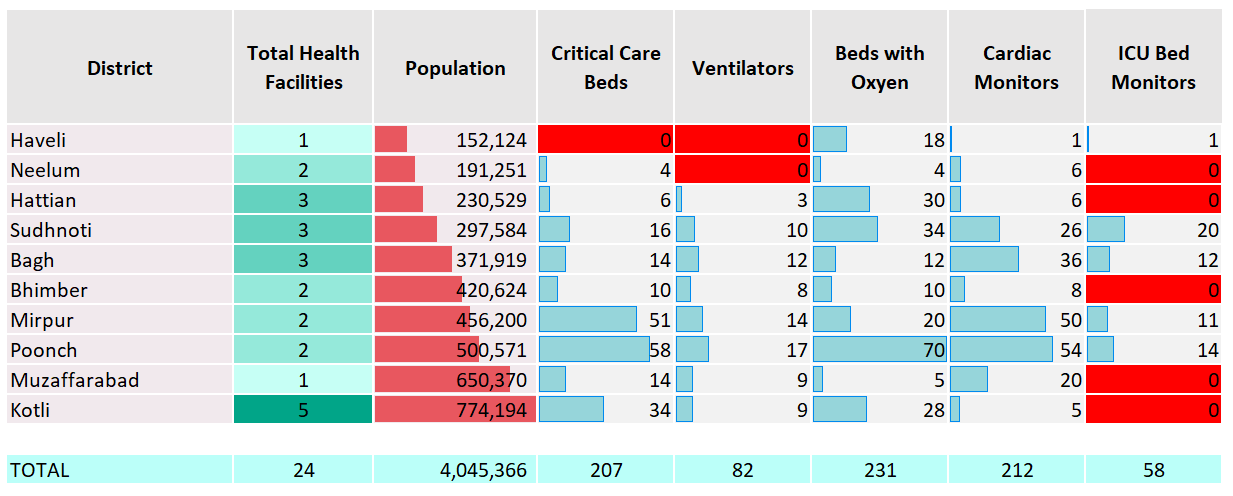 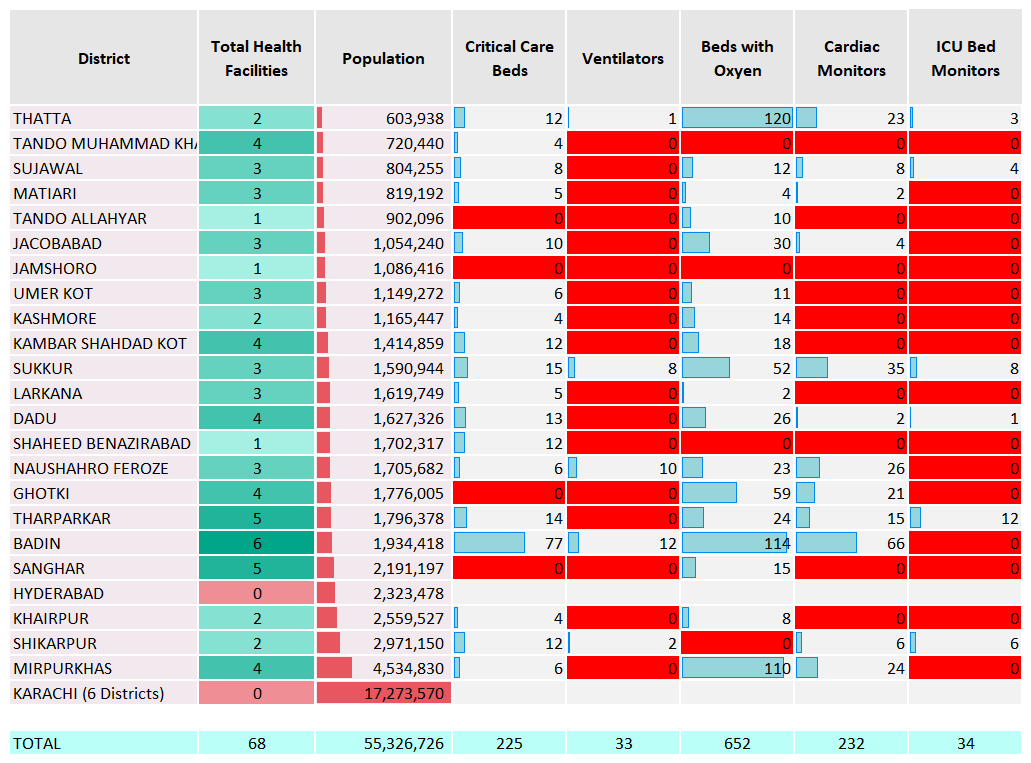 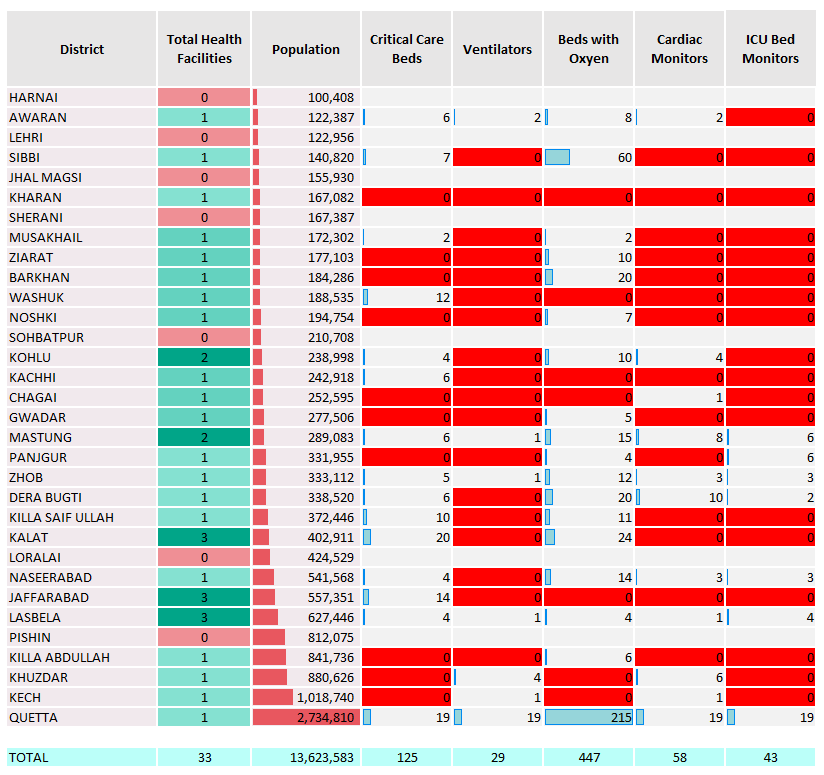 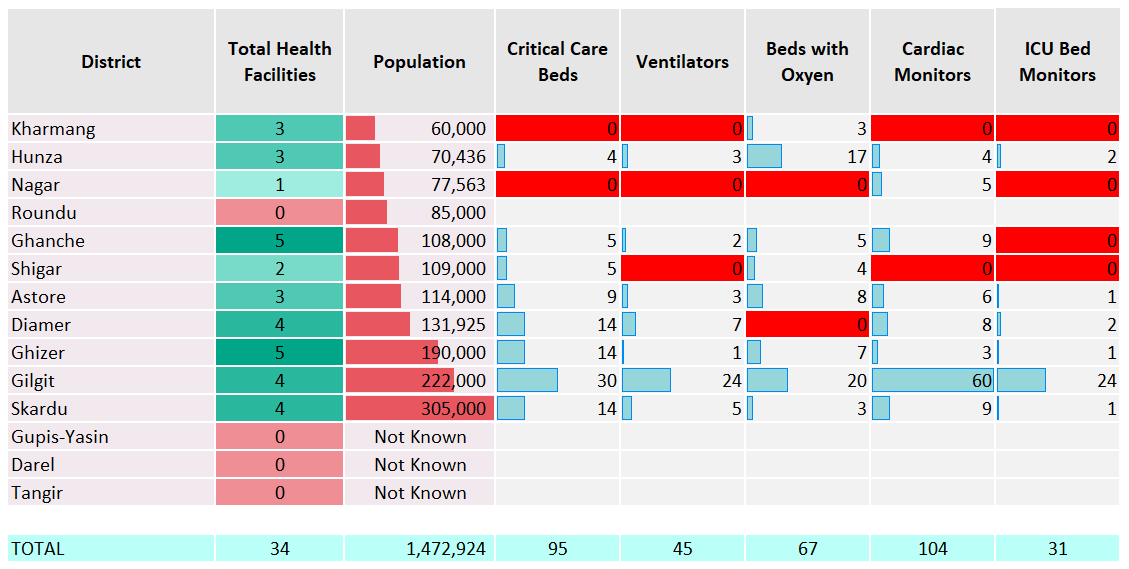 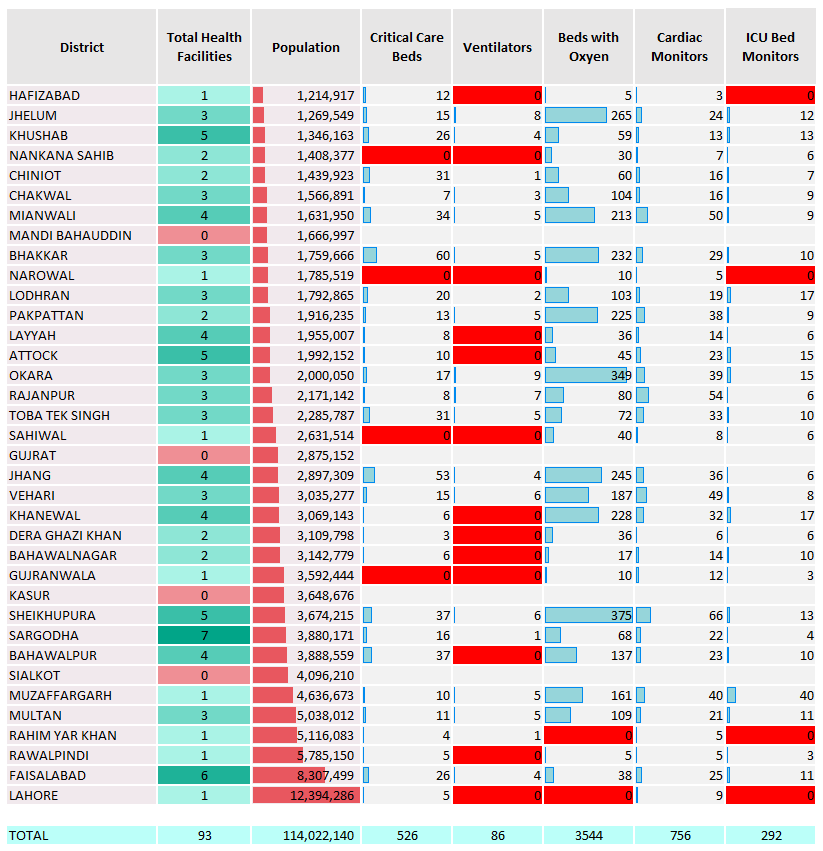 [Speaker Notes: We have been using data strategically to build compelling narratives and designing investment cases by placing before these insights before the decision makers]
Data guiding district prioritization for SDG investment
[Speaker Notes: Sub national rankings help prirotize districts where investments are needed most to meet the SDG national targets]
Selecting Indicators and establishing baselines to facilitate target setting
[Speaker Notes: Indicators are proposed using strong rationale for investment and baselines are provided to facilitate target setting for subsequent monitoring and evaluation forums]
Strengthening Partner Coordination & Data Ecosystem
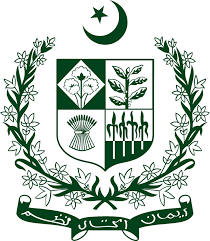 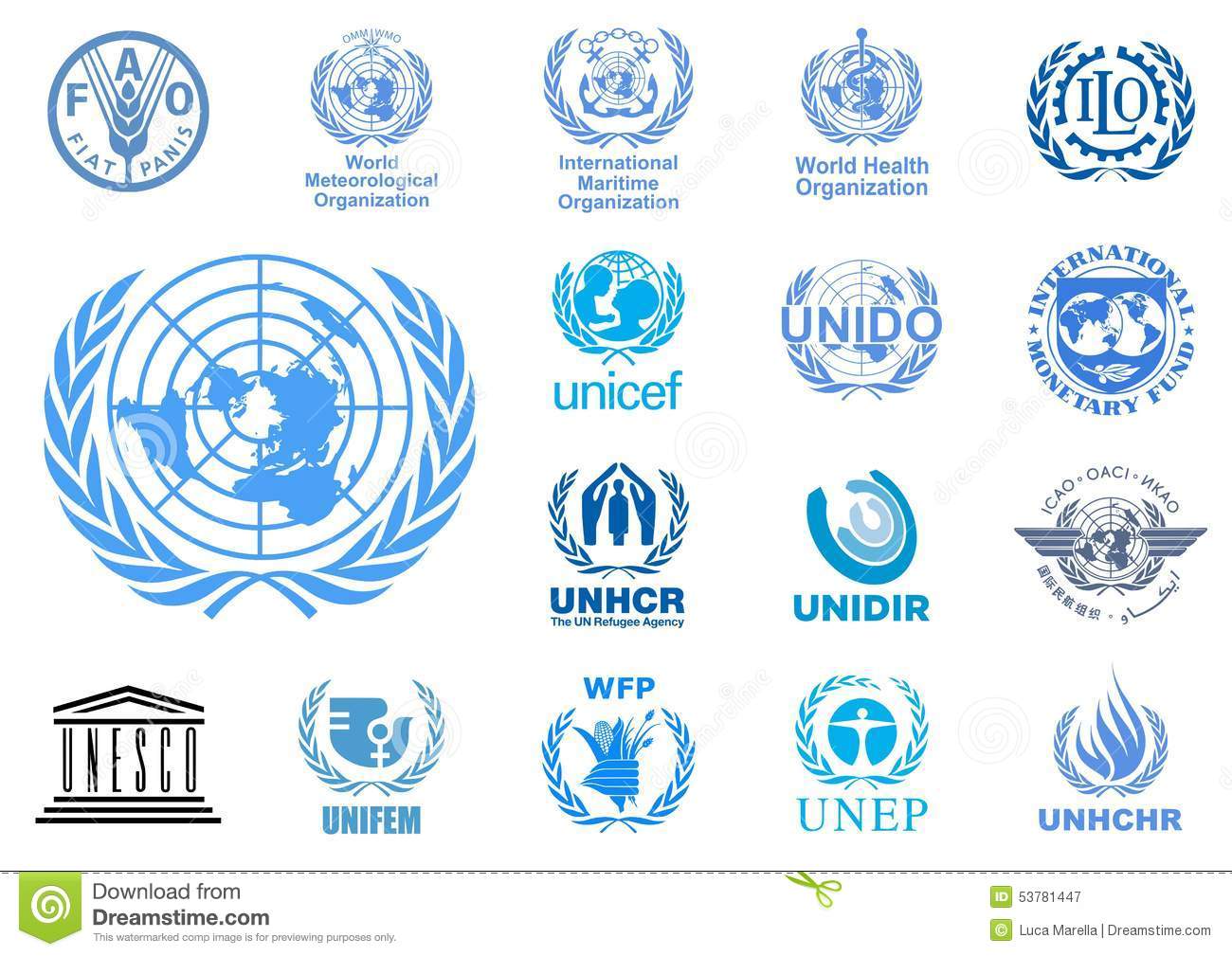 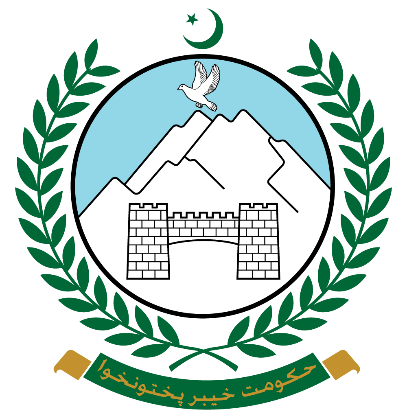 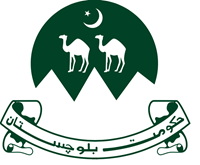 PLANNING COMMISSION
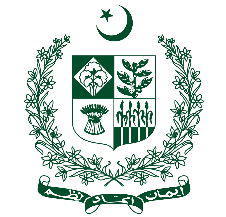 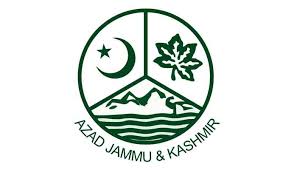 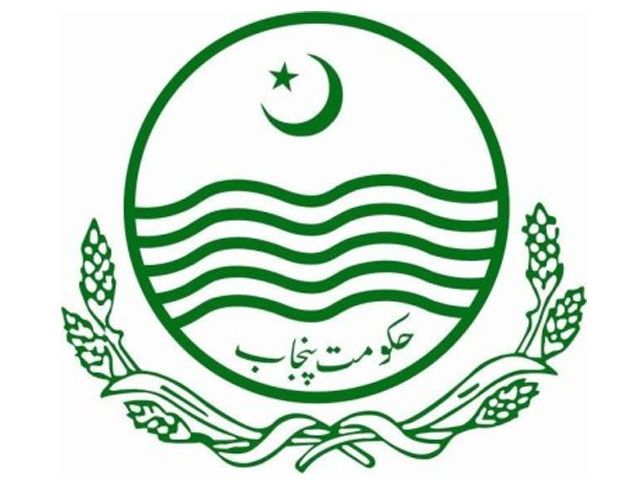 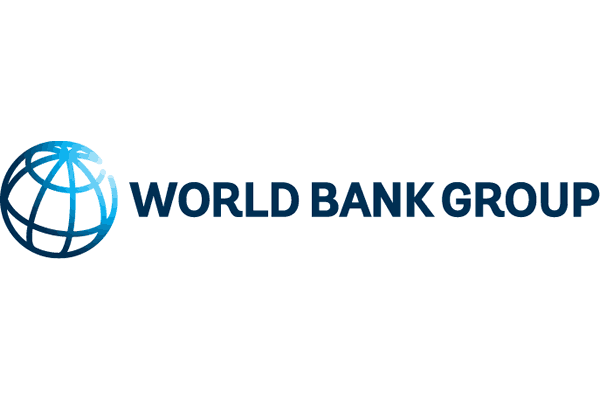 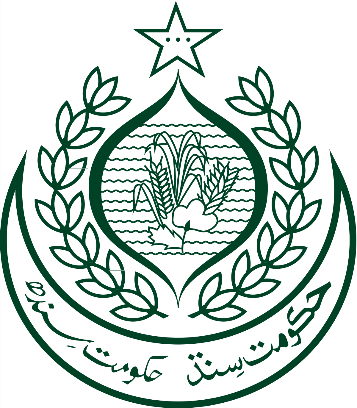 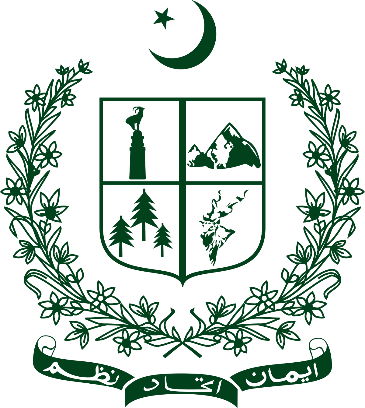 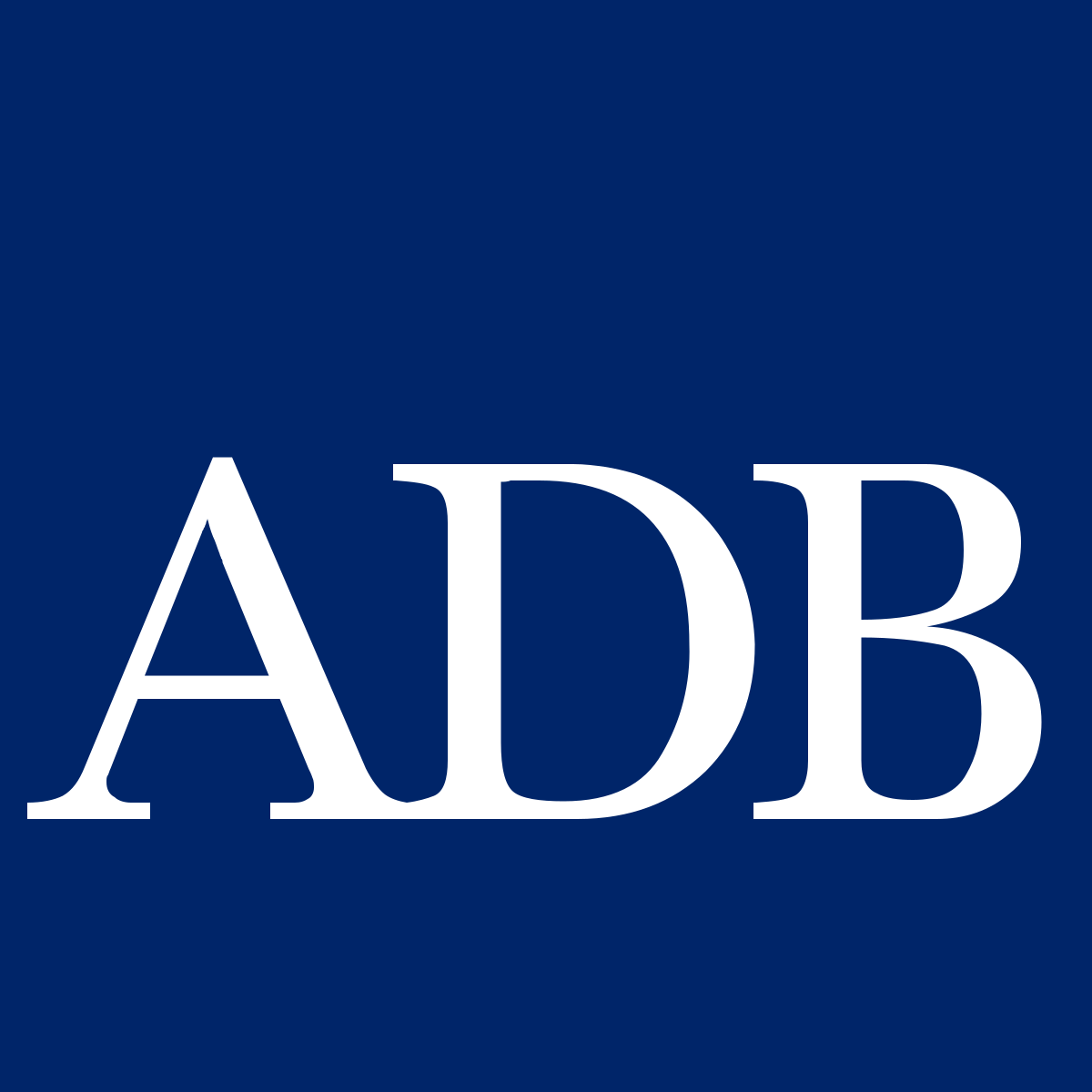 [Speaker Notes: All this has come into effect through strengthening of coordination mechanisms and data ecosystems 

Federal SDG Unit at the Planning Commission serves as the conduit between the ministries, departments, UN partners, Donors and Development agencies for coordinating donors’ assistance and strengthening collaborative partnerships.

 This has been critical in instituting SDG data reporting and monitoring mechanisms to allow for effective coordination, implementation and monitoring of SDG interventions

We started our journey with SDG data reporting on 21 indicators in 2015 and have reached to160 today]
Int’l Experts
COVID-19 Secretariat
CERP
National Academic and Research Institutions
Data Collation, Analysis and Reviews
Harvard Global Health Institute
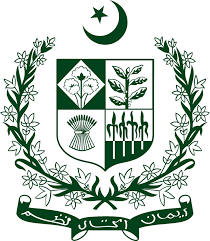 Indepth Analysis by UN Partners in relevant thematic areas
International Think Tanks
Level 1– Review by COVID19 Secretariat
World Bank
Level 2– Review by Intl/Nl experts
ADB
Harvard Kennedy School
Level 3 – Review by Ministries
PIDE
[Speaker Notes: During COVID 19, the Planning Commission served as the secretariat which provided a platform for working along the entire continuum of SDGs with not only government counterparts, but also development partners, national academia and research institutes, policy think tanks both nationally and internationally.]
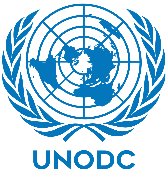 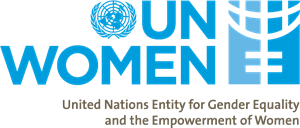 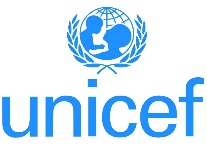 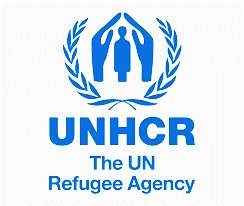 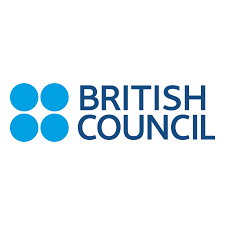 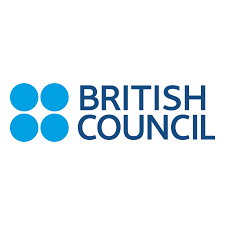 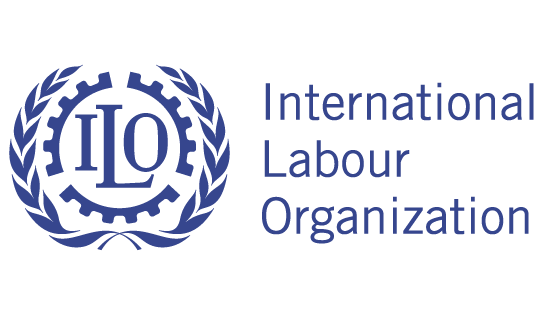 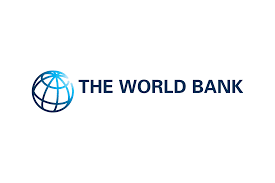 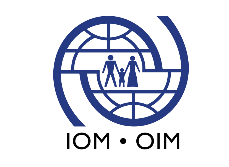 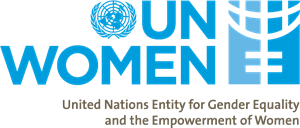 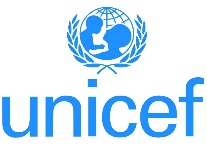 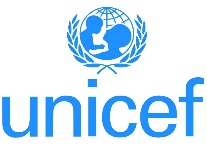 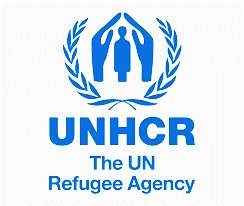 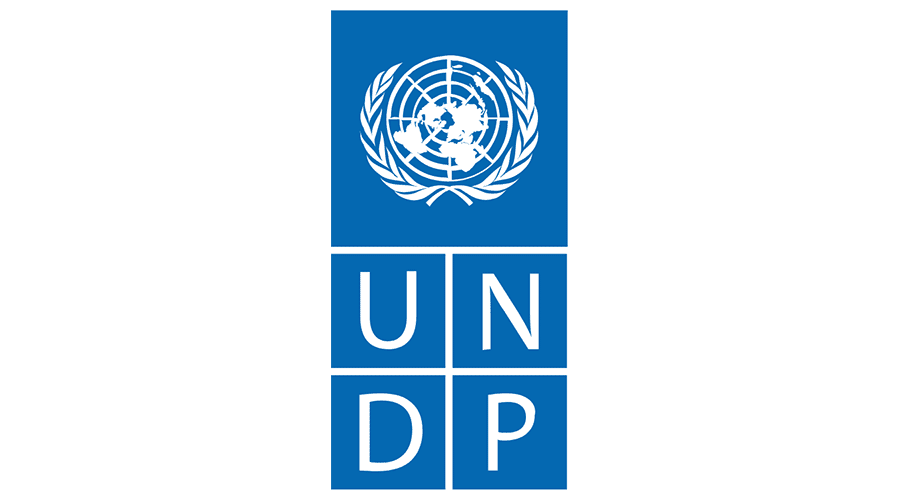 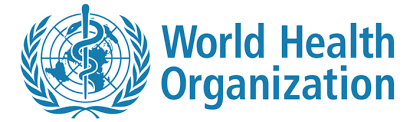 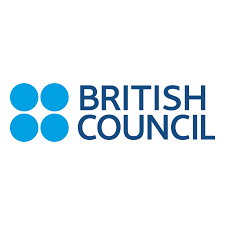 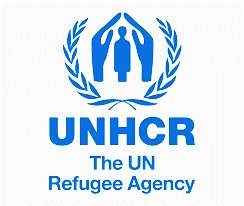 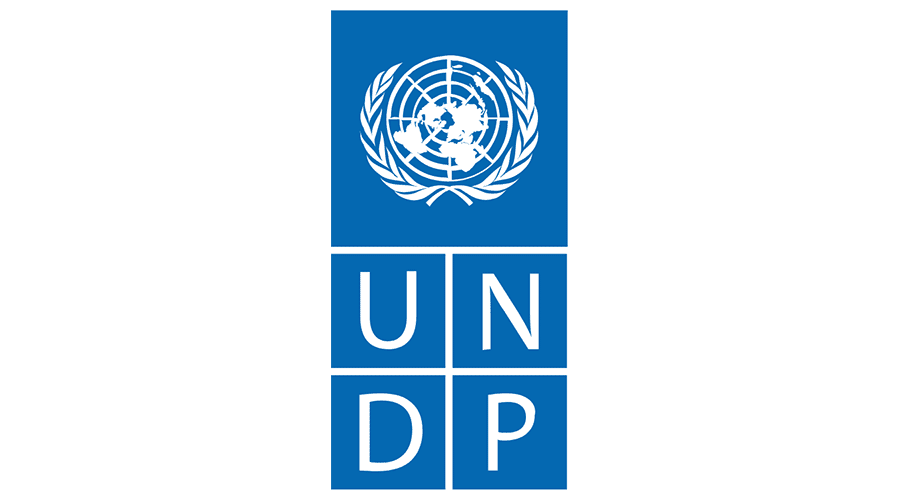 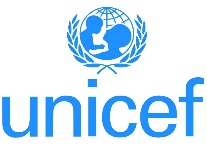 [Speaker Notes: This arrangements has proved to be pivotal in aligning ourselves for multiple SDG policy and program initiatives; exploiting nationally and internationally available subject expertise and accessing critical technical backstopping for analyzing data and developing rapid critical insights for use in corrective policy and program design 
Engagement with a wide group of key stakeholders while using a snow flake model, and using this systematic approach has enabled us to access data repositories, arrange for national and international expertise to facilitate designing of evidence-informed interventions for government’s economic and social response to achieving the SDGs;]
Digitized surveys for inclusion of youth voices
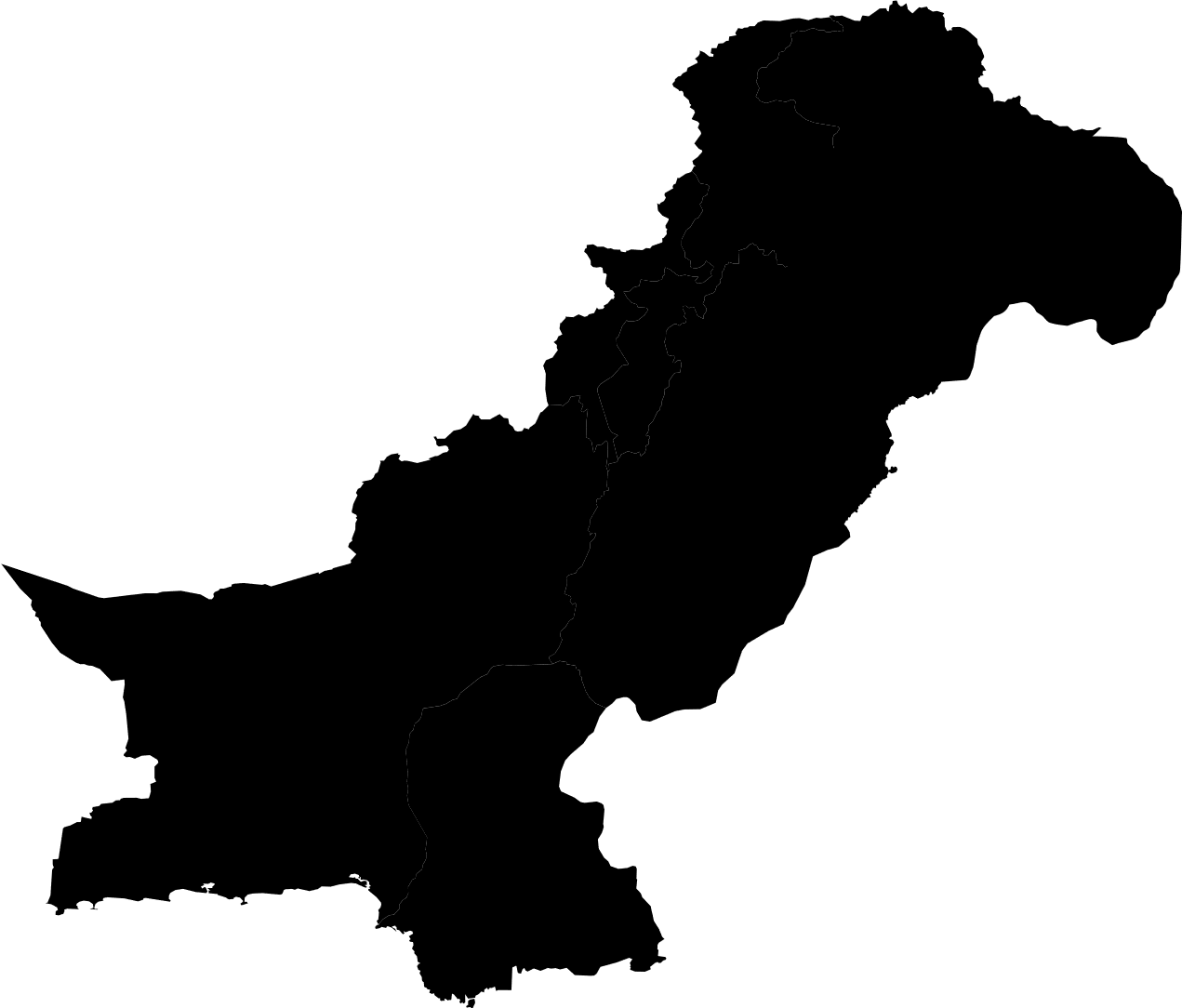 [Speaker Notes: The country uses innovative digitized tools for including voices from under represented segments and collecting data where it does not exist using existing networks]
Strategies Dashboard by Themes, Contributors, Sectors & SDG Goals
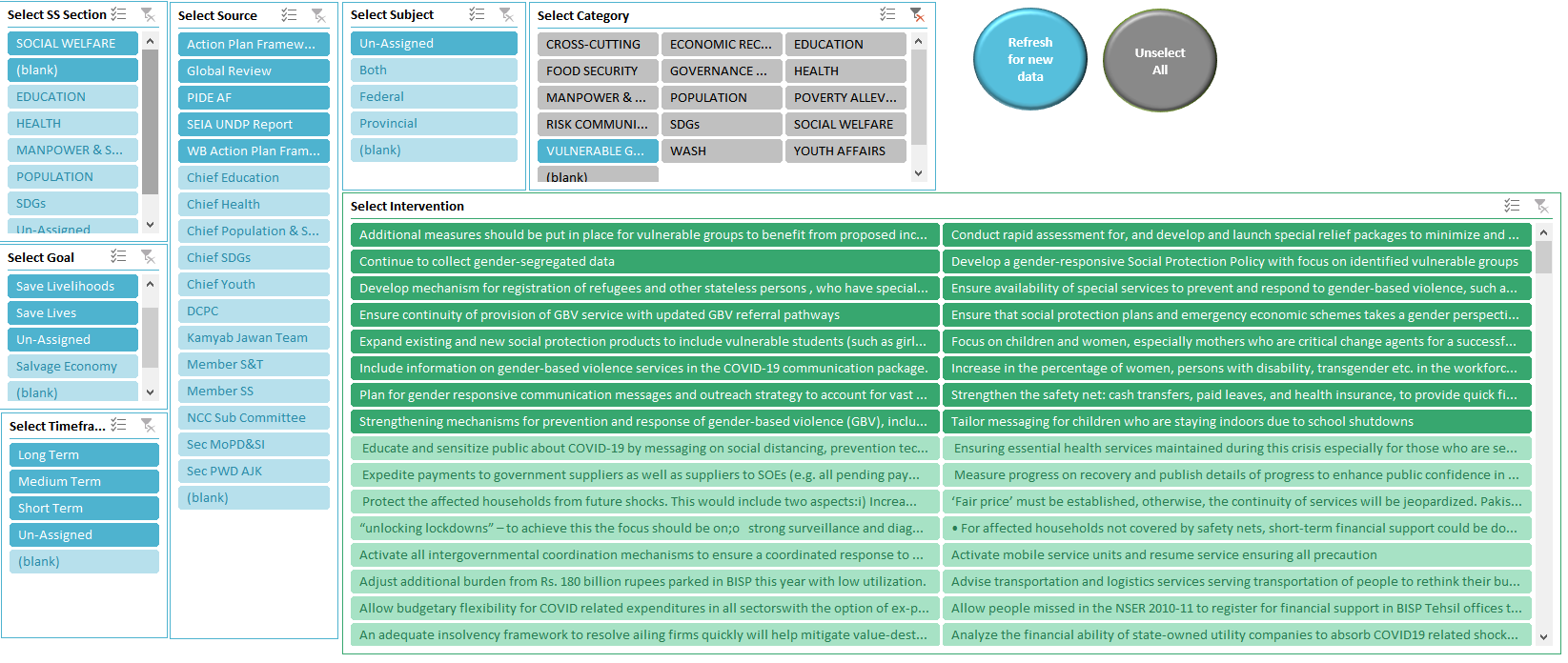 [Speaker Notes: Regular leaning forums and policy roundtables allow for using evidence to guide discussion and consensus building. The stakeholder consultations are categorized and archived in a strategies dashboard and is pivotal for generating reports and policy briefs.]
Key Challenges
[Speaker Notes: Our biggest challenge to strengthening the NES has been the resistance at all levels
Political resistance
Bureaucratic selection of smart indicators
Teams resistant due to the uncertainty and new ways of working
Focus on budget utilisation
Access to data
Weak integration of monitoring with planing, policy
Image of policing tool rather than aid to robust and targeted decision making
Weak institutional capacities and limited local evaluators]
Moving Forward
[Speaker Notes: Collaborative approach
Culture of M&E needs to be embedded within the system
Context relevant culturally appropriate
Strengthening ability to evaluate our programs
You need to reform system from within rather than import from outside
Use the structure you have]